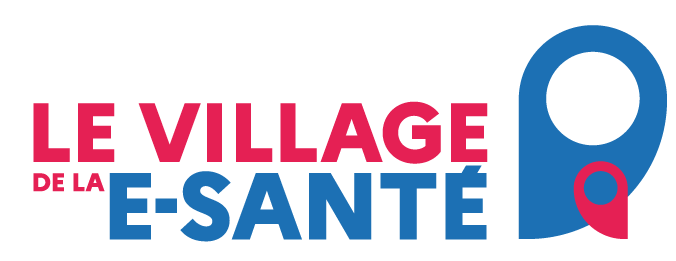 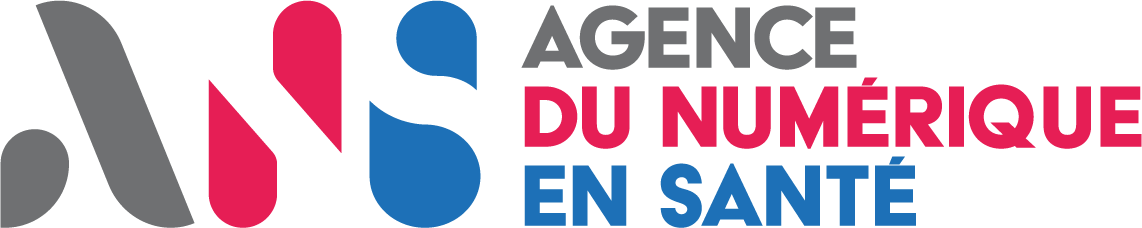 Expérimentation
Mon espace santé dans le secteur médico-social: 
Retour d'expérience de la région Pays de la Loire et du SSIAD de Clisson
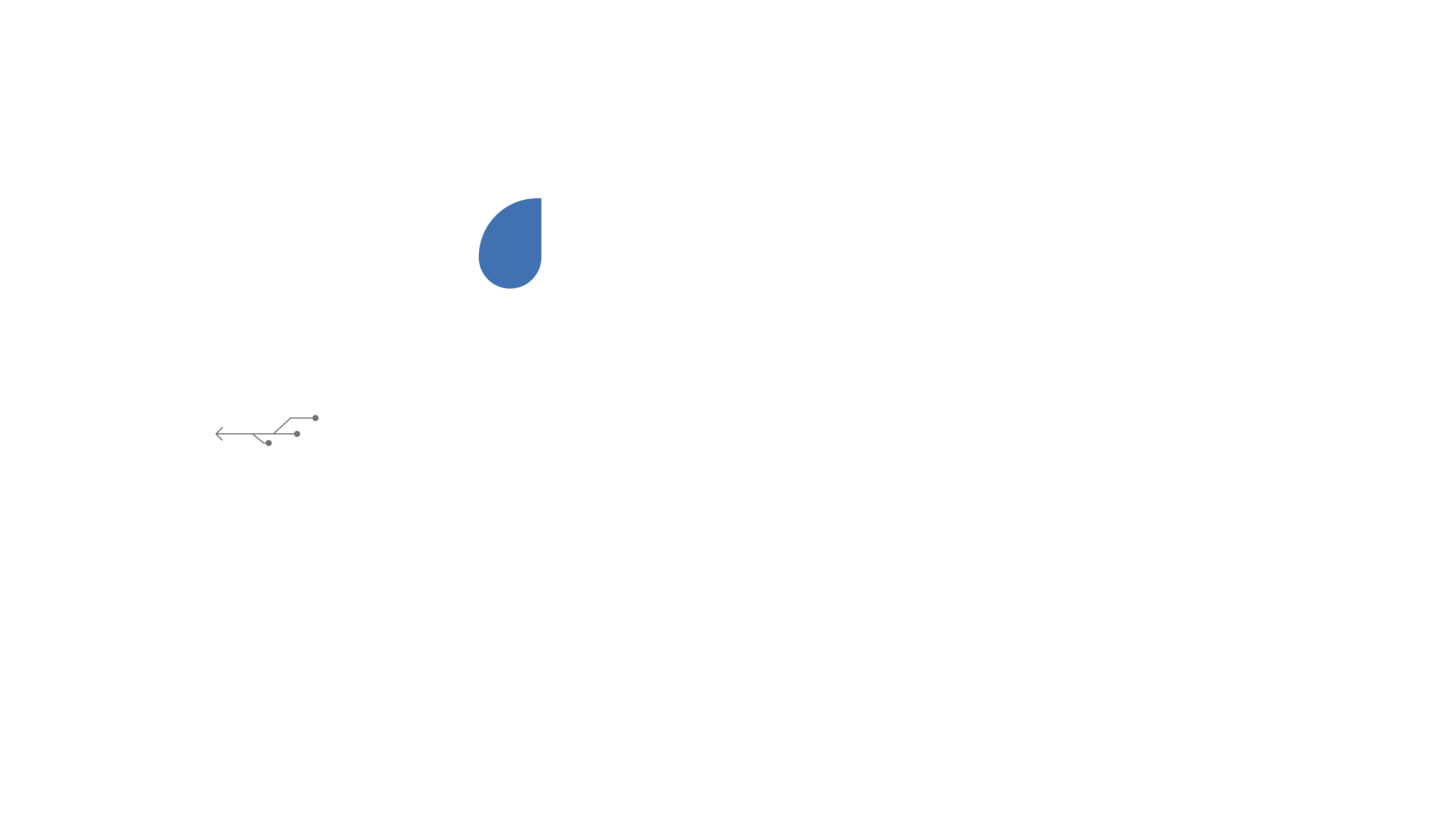 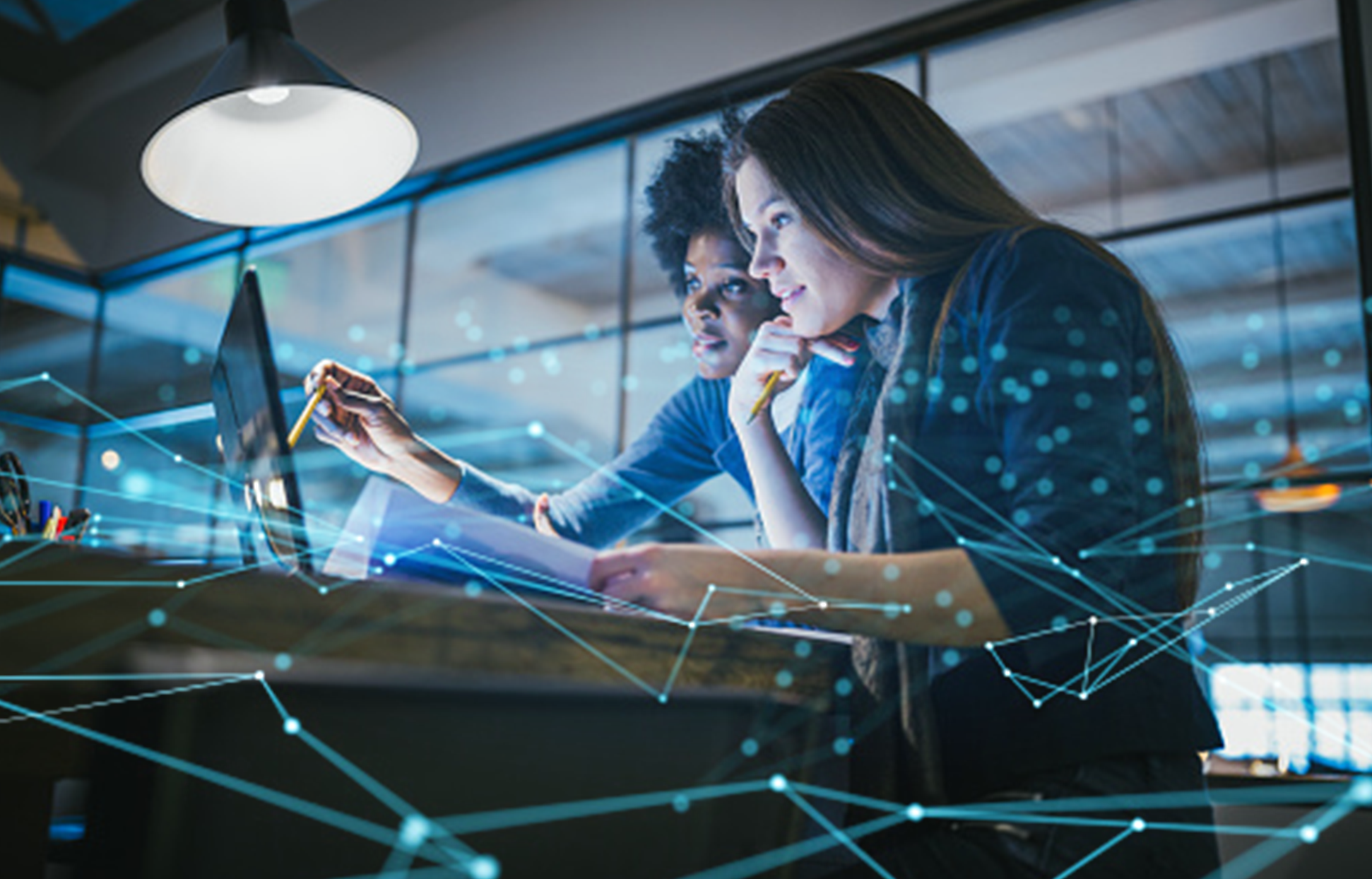 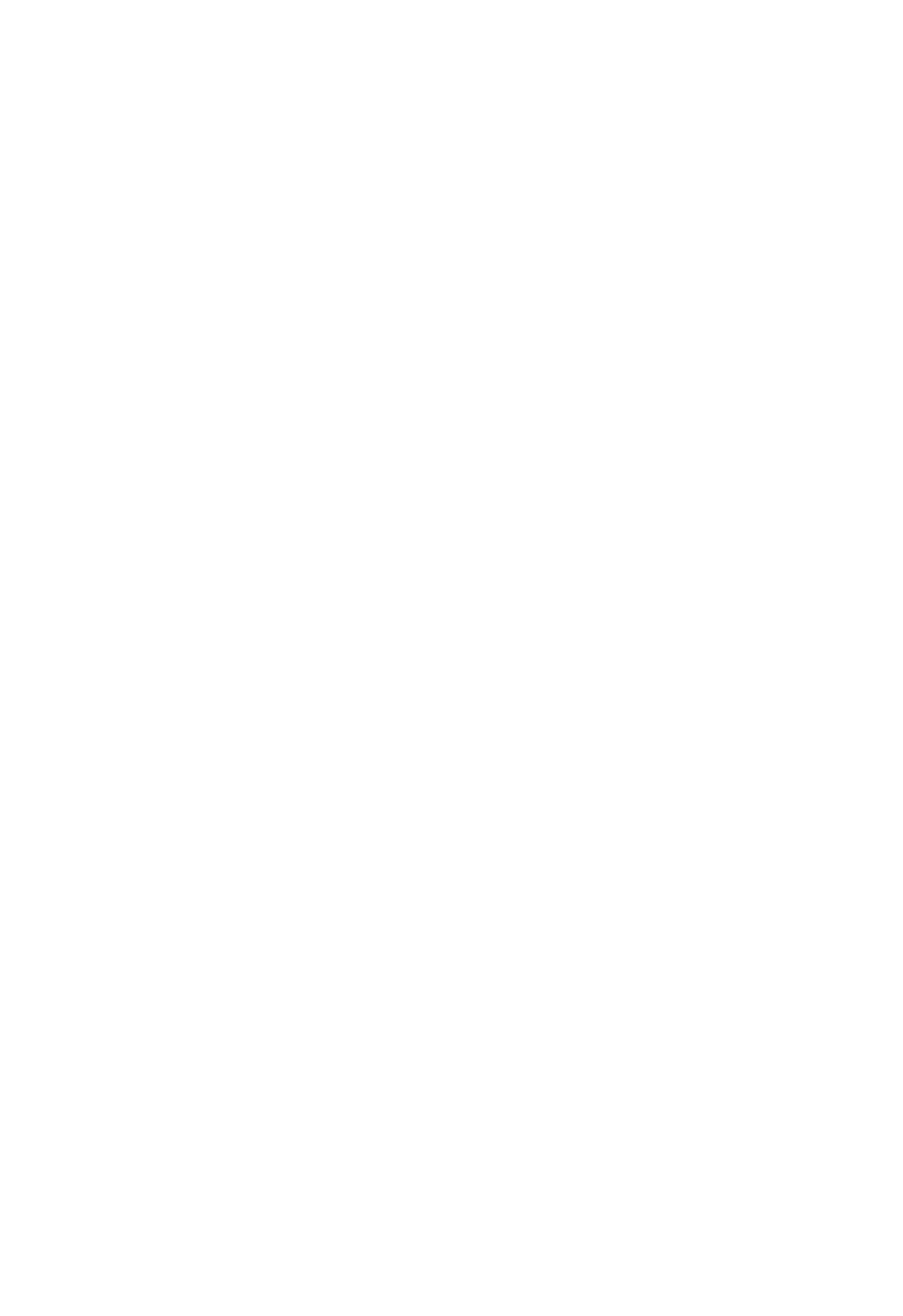 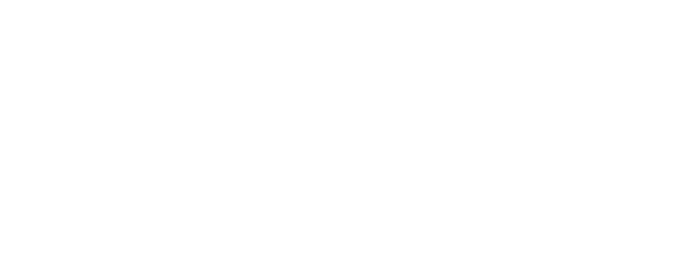 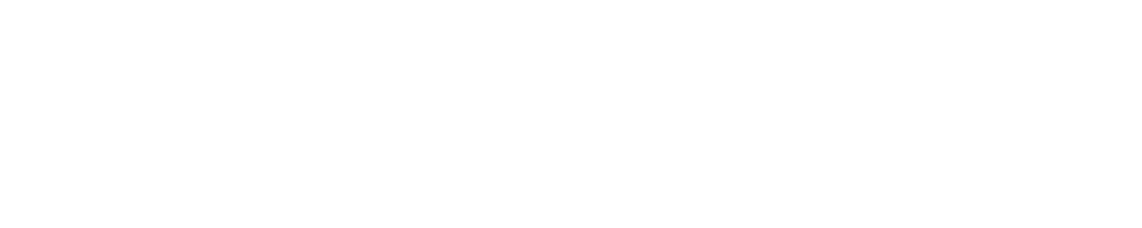 1. Présentation de l’expérimentation Mon espace santé dans le secteur médico-social
Objectifs de l’expérimentation
Financement
56 ESMS pilotes (PA, PH DOM) se sont lancés dans l’expérimentation des usages sur Mon espace santé
1,2 millions € aux ARS suite à un AAP national pour 56 ESMS pilotes (21k€/ESMS).
Objectifs
Accélérer le déploiement de Mon espace santé et identifier les usages pour lesquels il y a un besoin d’échange de données de santé entre la personne prise en charge et les différents professionnels.
Identifier les outils à mettre en place pour informer, sensibiliser les usagers et/ou leurs aidants, les professionnels à l’utilisation de Mon espace santé.
Réfléchir aux modalités de délégation d’accès à l’aidant à Mon espace santé (profil de l’aidant, durée,…).
Réaliser un retour d’expérience intermédiaire et final.
Pilotage
National (ANS, DNS, DGCS, CNAM, CNSA) et régional (ARS, Grades, CD, Fédérations, Collectifs SI, Réseau AM)
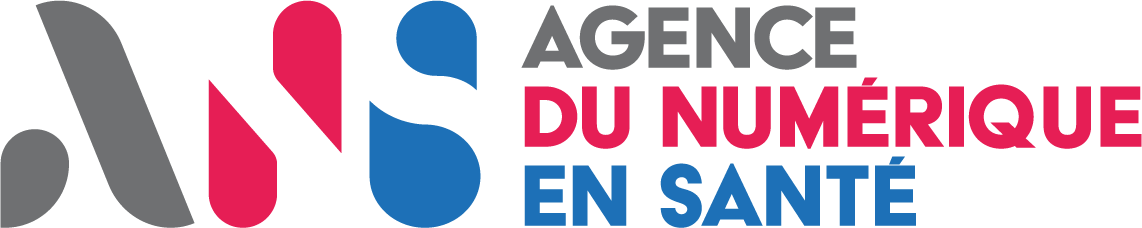 Calendrier de l’expérimentation
Préparation
(Livrables…)
Lancement et suivi de l’expérimentation MES des ESMS
15/2 – 15/10
8 mois
14/02
Fin de la Notification et conventionnement des ARS aux ESMS
15/12
Date butoir sélection des pilotes
14/6
Date limite envoi REX intermédiaires
15/11
Date limite envoi REX finaux
Mi-juillet
Synthèse des REX intermédiaires
Mi-décembre
Bilan de synthèse final
REX et bilan
24/01
Lancement avec les acteurs en région
« Dites-nous tout » mensuels
31/01
Kick-off national pilote et acteurs régionaux
Livraison puis enrichissement du kit d’outils au fil de l’expérimentation
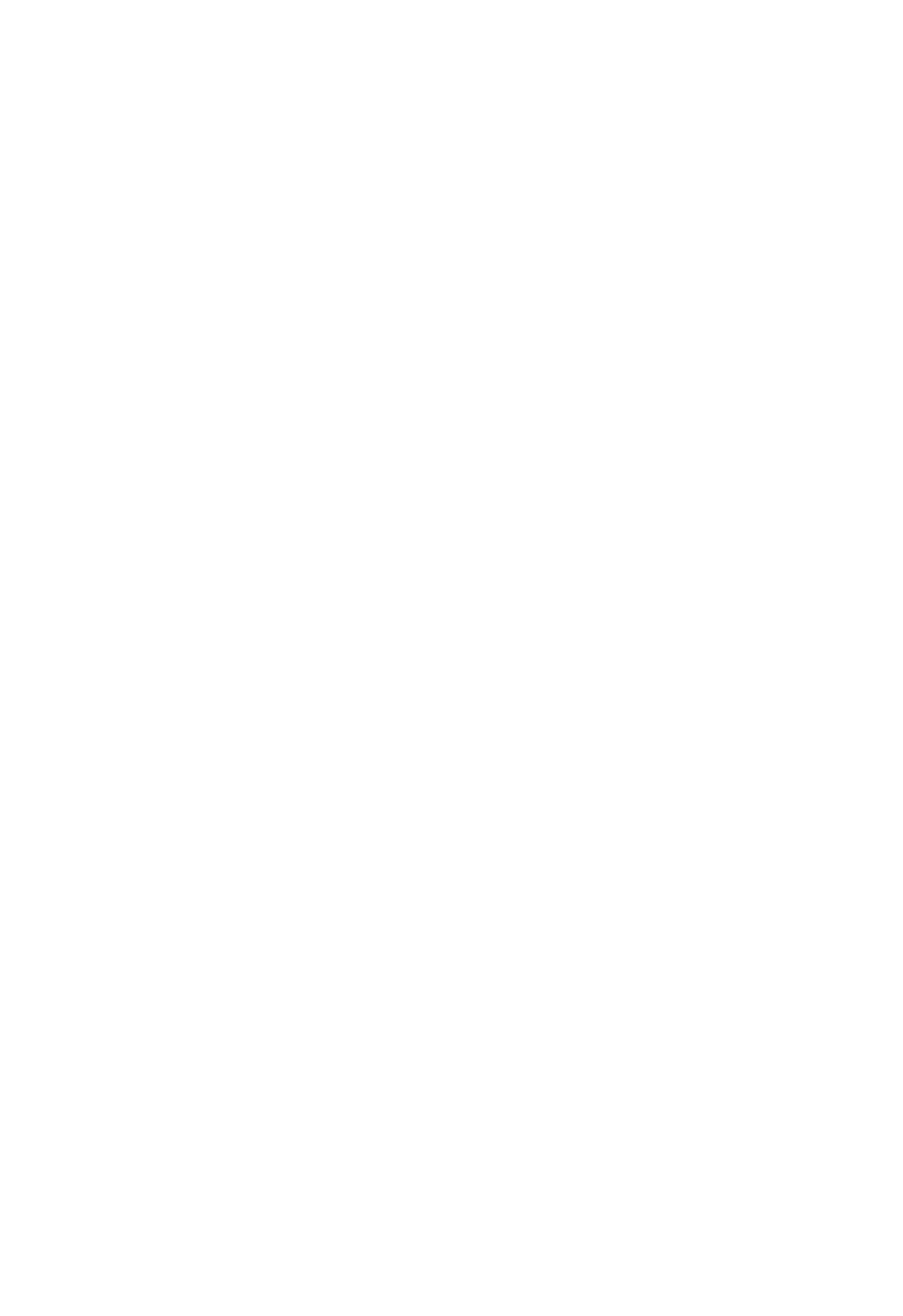 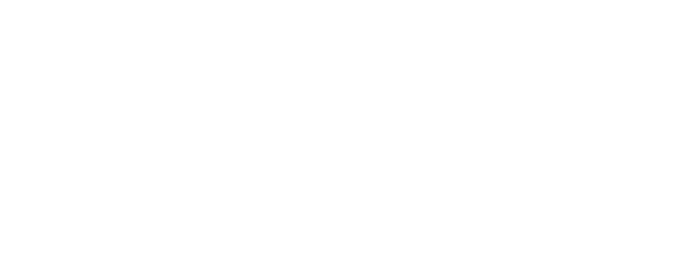 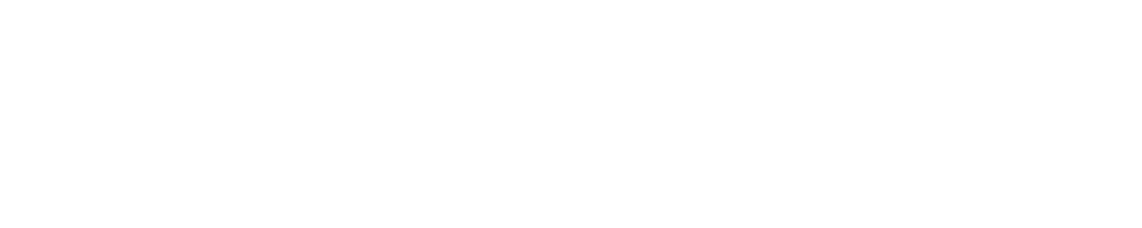 2. Retour d’expérience de la région Pays de la Loire et le SSIAD de Clisson
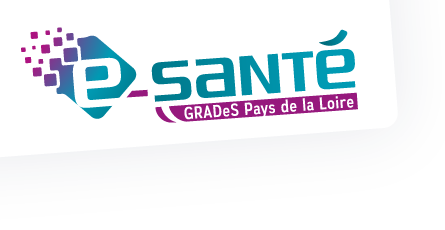 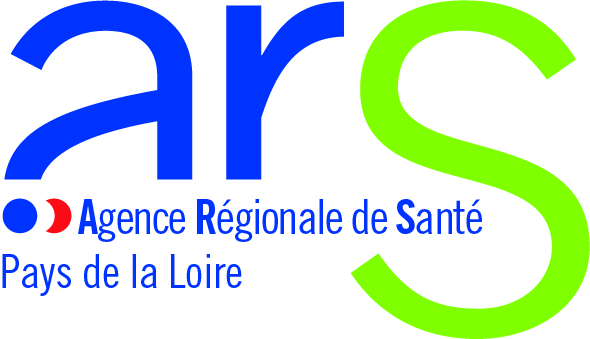 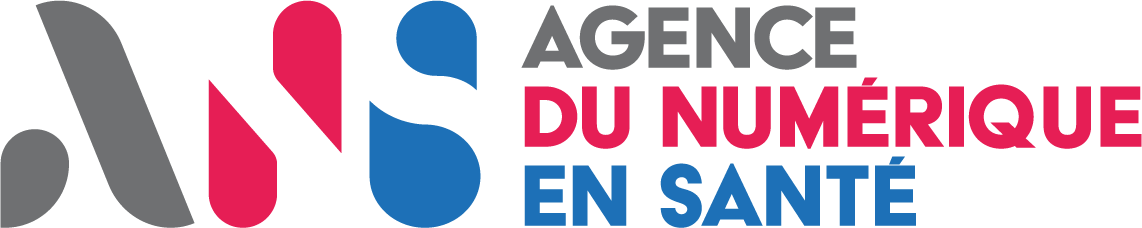 Une synergie territoriale au service des 3 ESMS pilotes
L’équipe régionale
ASSADAPA - SSIAD Clisson
Dept: 44
Logiciel: ARCHE - Solution Web Apologic ARCAD
Grappe: SSIAD 44
Financé ESMS Numérique en 2021
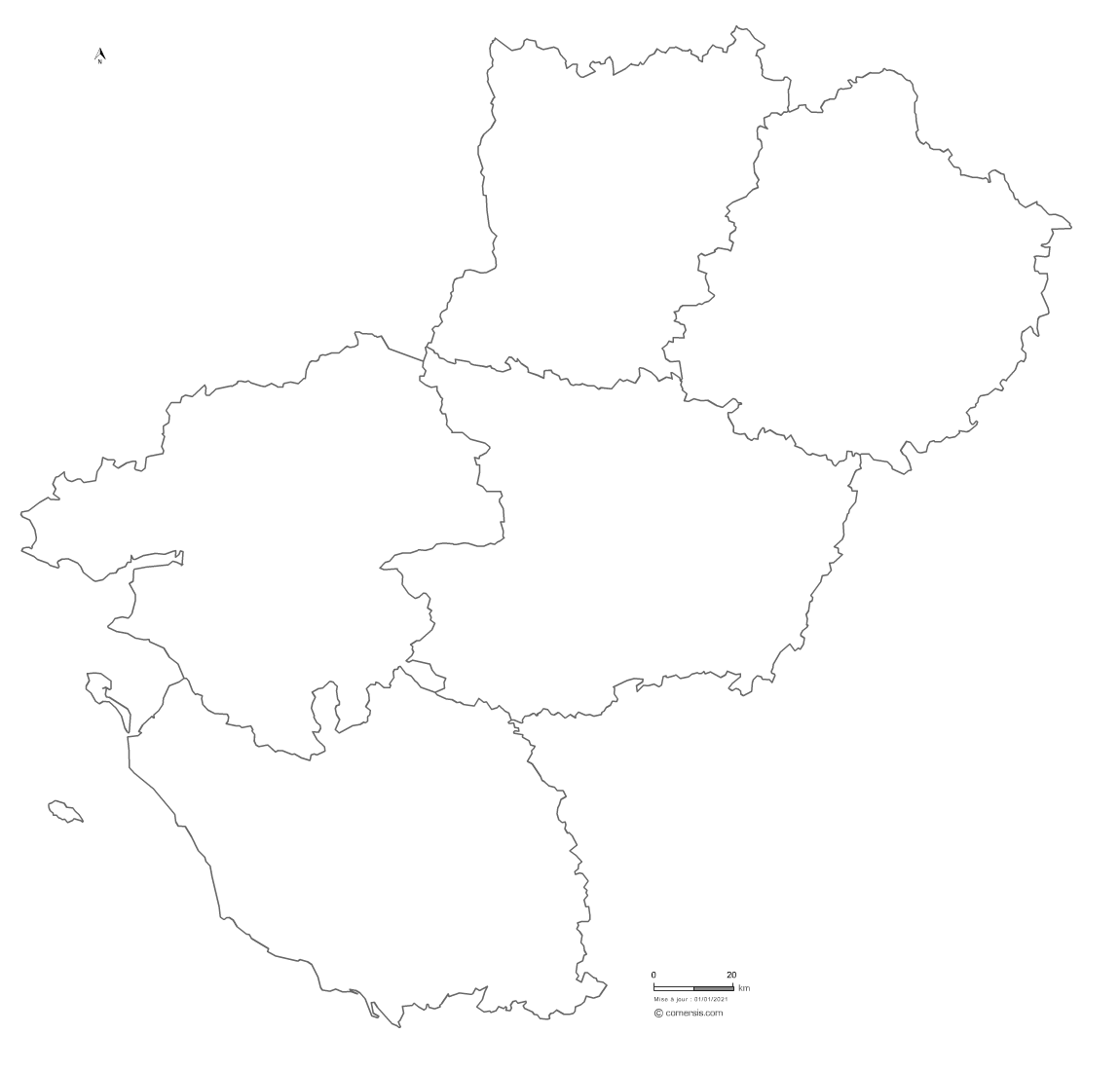 EHPAD RESIDENCES LES LIGERIENNES
Dept: 49
Logiciel: TERANGA - NET SOINS
Grappe: ACEP 49
Financé ESMS Numérique en 2021
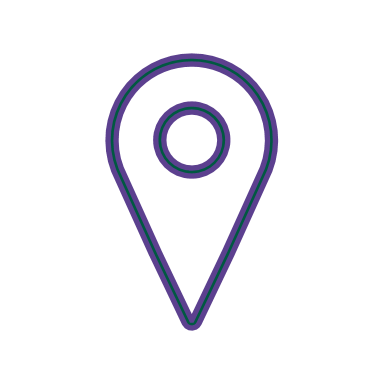 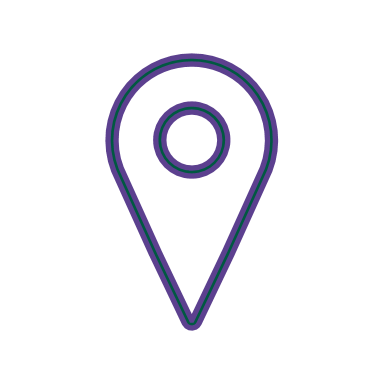 15 candidats à l ’expérimentation
5 éligibles
3 établissements retenus (suffisamment avancés sur le SEGUR) dans 3 territoires distinctes de la région
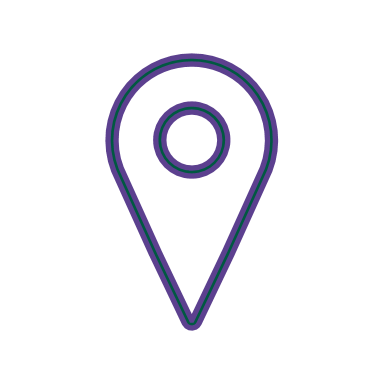 EHPAD BETHANIE
Dept: 85
Logiciel: CERIG - Logiciel Cédi'Acte
Grappe: EHPAD Vendéens-béthanie
Financé ESMS Numérique en 2021
L’accompagnement régional des structures
Déroulé type du comité de suivi régional
Point d’information générale & actualités sur l’expérimentation et sur Mon espace santé
Fréquence : 2 x mois 30min
1
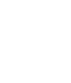 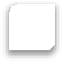 Suivi de la mise en œuvre de l’expérimentation avec l’ESMS pilote : usages,  freins, questions…
2
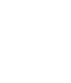 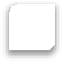 Suivi des indicateurs lors des comités : Nombre de messages envoyés par MSSanté, DMP alimentés, appels au téléservice INSi…
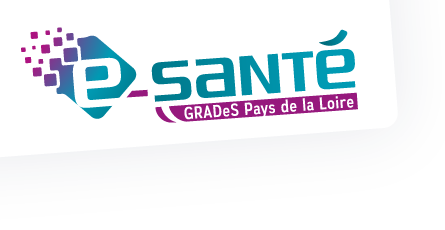 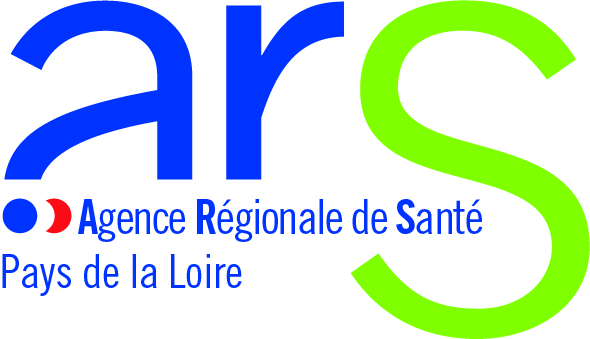 La parole à ….
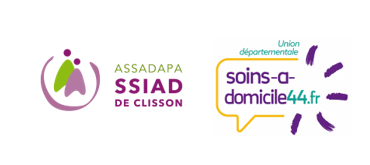 Claire TESSIER – Responsable SSIAD de Clisson
Marion LECHAT – Infirmière coordinatrice au SSIAD de Clisson
Carte d’identité de la structure
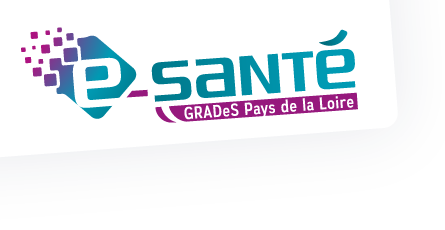 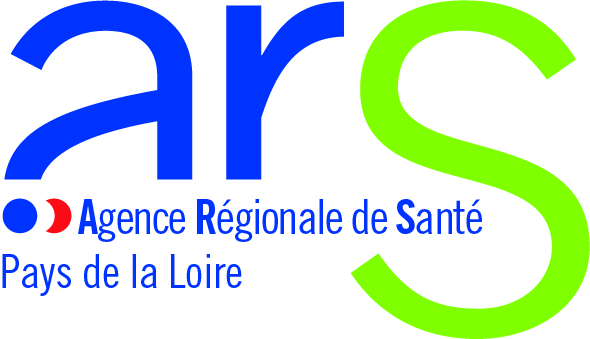 La mise en place de l’expérimentation au SSIAD
Objectif du projet
Développer les usages de Mon Espace Santé dans la continuité du déploiement du DUI.
Cas d’usages
Accès direct aux comptes rendus par les patients / aidants
Accès aux professionnels – ordonnances, bilans sanguins, compte-rendu
Freins à lever
Public de personnes dépendantes / âgées = accessibilité des outils, place des aidants ?
Outil supplémentaire à utiliser par les professionnels / changement des pratiques
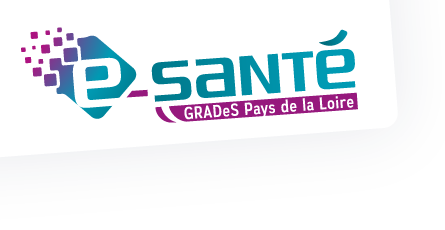 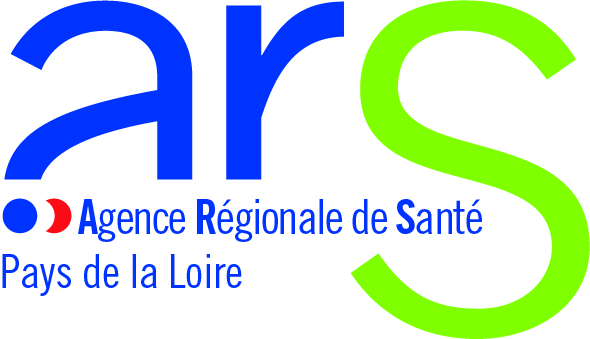 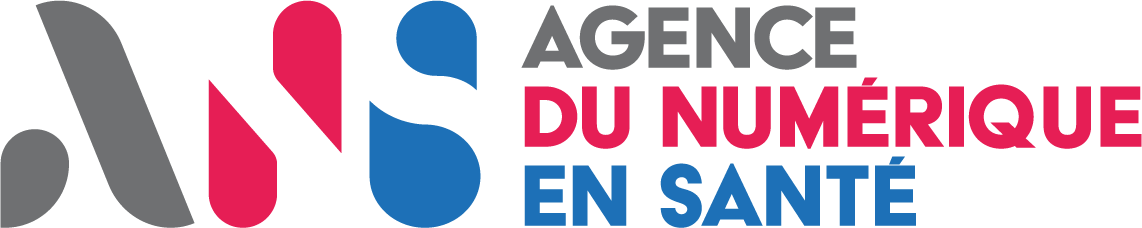 10